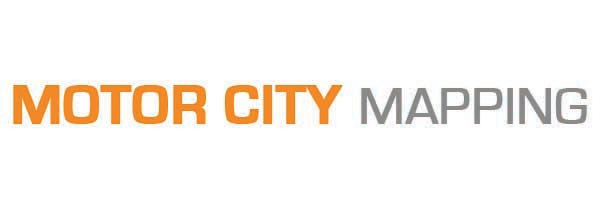 Detroit parcel survey:April 2014
Blight Removal Task Force
[Speaker Notes: The Blight Task Force (Dan Gilbert, Linda Smith, Glenda Price) have been called together to make recommendations on a plan to fully eliminate blight form the City of Detroit.]
Blight Task Force
[Speaker Notes: One of the biggest issues they encountered in their first few weeks was that no one could tell them just how much blight there is to remove!]
Who:
The Players
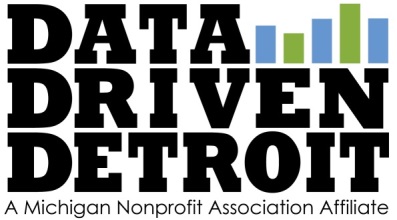 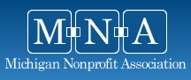 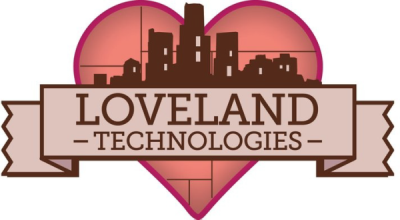 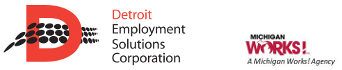 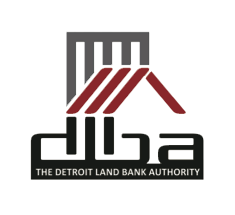 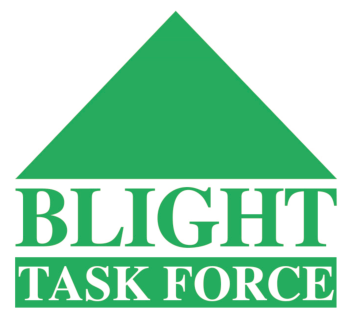 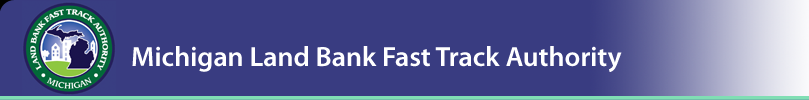 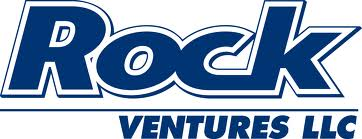 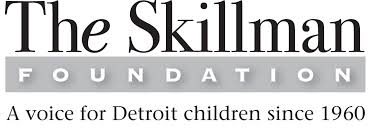 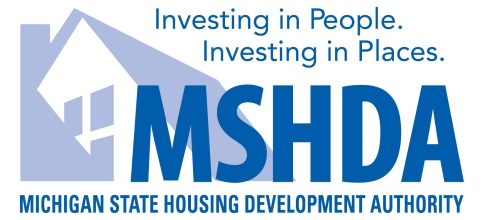 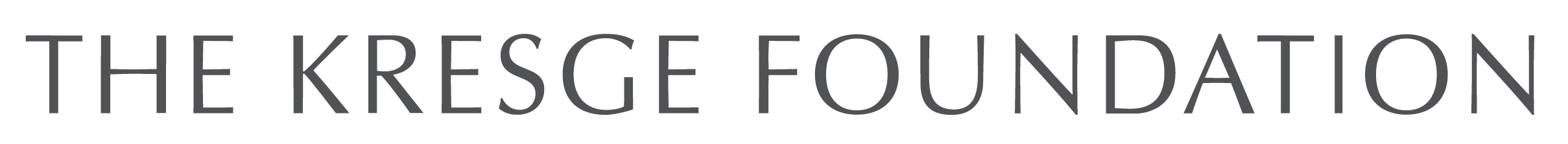 [Speaker Notes: A host of other entities are sitting around the Blight Task Force table every week, working through strategies and policy recommendations – anywhere from funding streams to legislative and policy changes, and beyond.]
2009 Residential Parcel Survey
[Speaker Notes: In 2009, four partners came together, including Data Driven Detroit, to survey every residential parcel in Detroit, and only those structures with between one and four units (no medium or large apartment buildings).  The information collected has been invaluable for four years – for community organizations working to make a difference in their neighborhoods, for city departments to recalibrate and analyze, for academic researchers analyzing potential interventions, for Detroit Future City, and for Data Driven Detroit in all the supportive work we do in this environment.  The 2009 survey was historic in scope and scale, but it was limited in many ways, and it’s only one snapshot in time.]
Rapidly Changing Landscape
[Speaker Notes: The conditions on the ground change so rapidly in Detroit, there is no way we can even estimate exactly what the changes have been since 2009.  Here are some examples from a site called GooBing, run by one of the partners on the Detroit Parcel Survey.  The site compares street views of properties in Detroit from the 2009 Google street view to the 2012 Bing street view.  (next)]
Rapidly Changing Landscape
The Big Picture
Why:
Better understand the scope of the challenge of blight and vacancy in the city
Inform a demolition, deconstruction, rehab plan
Engage residents in the process of collecting conditions data
Generate a dialogue and inform policy decisions
Provide a forum for feedback, allowing the community to be involved in the blight identification process and track the status of future projects
[Speaker Notes: Better understand the scope of the challenge of blight and vacancy in the city
Inform the plan 
Connect with things that came before – 2009 DRPS, integrating with existing survey efforts (complement to)
Engagement of residents in the process of collecting conditions data
Data will be shared with the public once collected to begin a dialogue and inform policy decisions
This survey will be used to create a comprehensive online map which will chart all blighted and vacant properties and be publicly accessible.
This system will be transparent to the public and provide a forum for feedback: allowing the community to be involved in the blight identification process and track the status of future blight elimination projects. 
Plan for dealing with every property]
Goal: Property Data
What:
Data Driven Detroit will be assembling the clearest, cleanest, and most comprehensive dataset for every Detroit property ever created.
Critical for:
Creating a strategy
Managing operationalization of the strategy
City, county, and state partners
Anyone else who’s working to make improvements in the community
Goal: Property Data
What:
[Speaker Notes: Here’s our expected result, after assembling all third party and primary data, by the middle of February.
Thanks to Leon from Highway T for advising and engaging with D3 staff on this!
Here’s the Dashboard overview mockup for each property…]
Goal: Survey Every Property
What:
Surveyors will gather comprehensive condition information for every property in Detroit, with an emphasis on evaluating condition and occupancy.
[Speaker Notes: One critical element of data is the parcel survey itself, where we will go out and gather data on every single parcel in Detroit (~390,000 parcels).]
Goal: Survey Every Property
What:
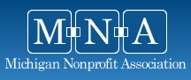 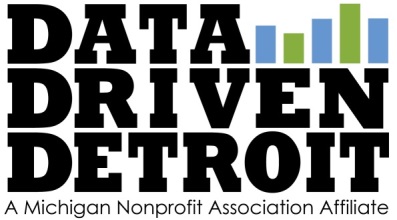 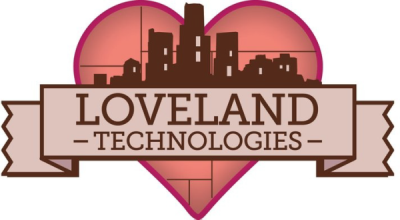 Data design/integrity:
survey design
surveyor and driver trainings
live data quality control
integration with full property dataset
Technology and design:
mobile application
surveyor and driver trainings (tech)
live dashboard development
strategic surveyor routing
Community engagement:
local hiring of surveyors
getting the word out
engaging neighborhood groups
generating buy in
[Speaker Notes: Roles of each party]
The Process
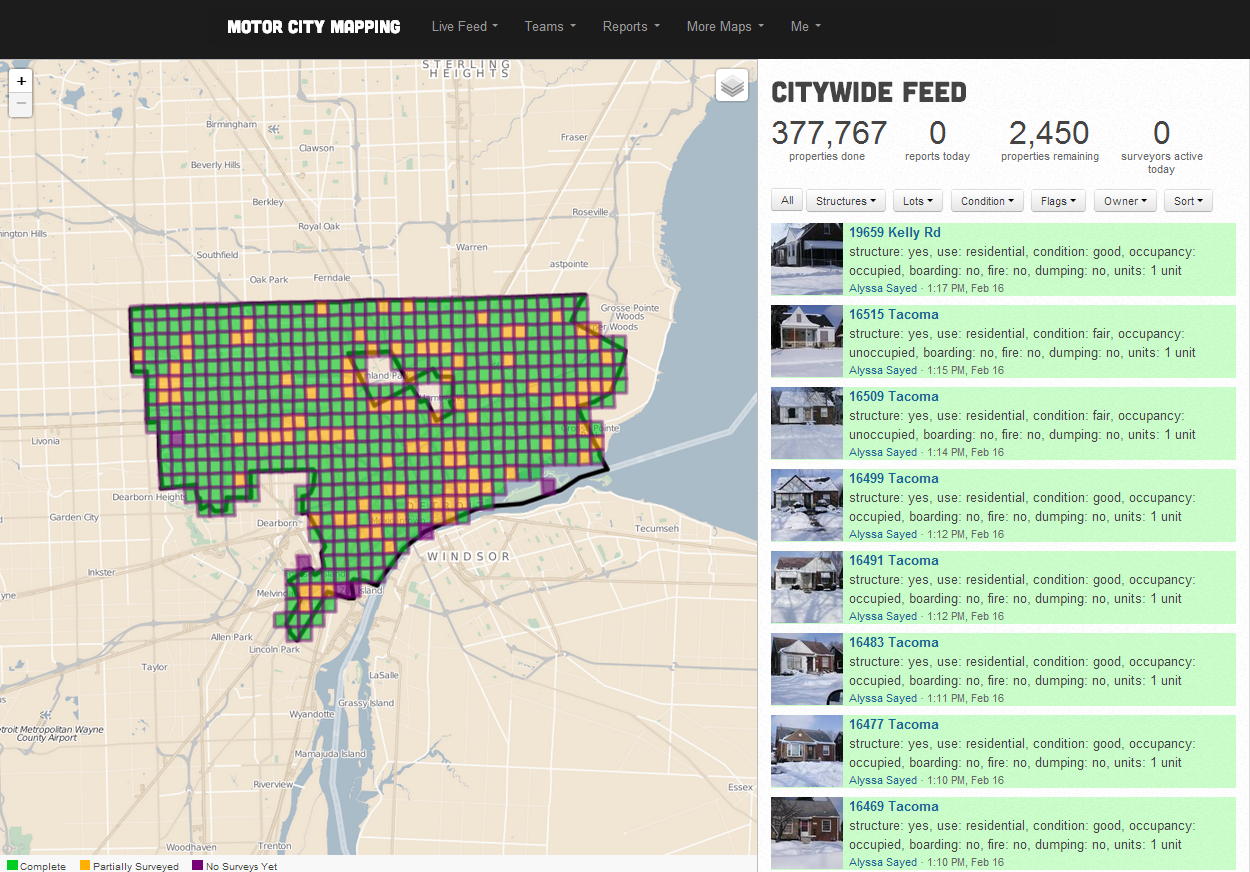 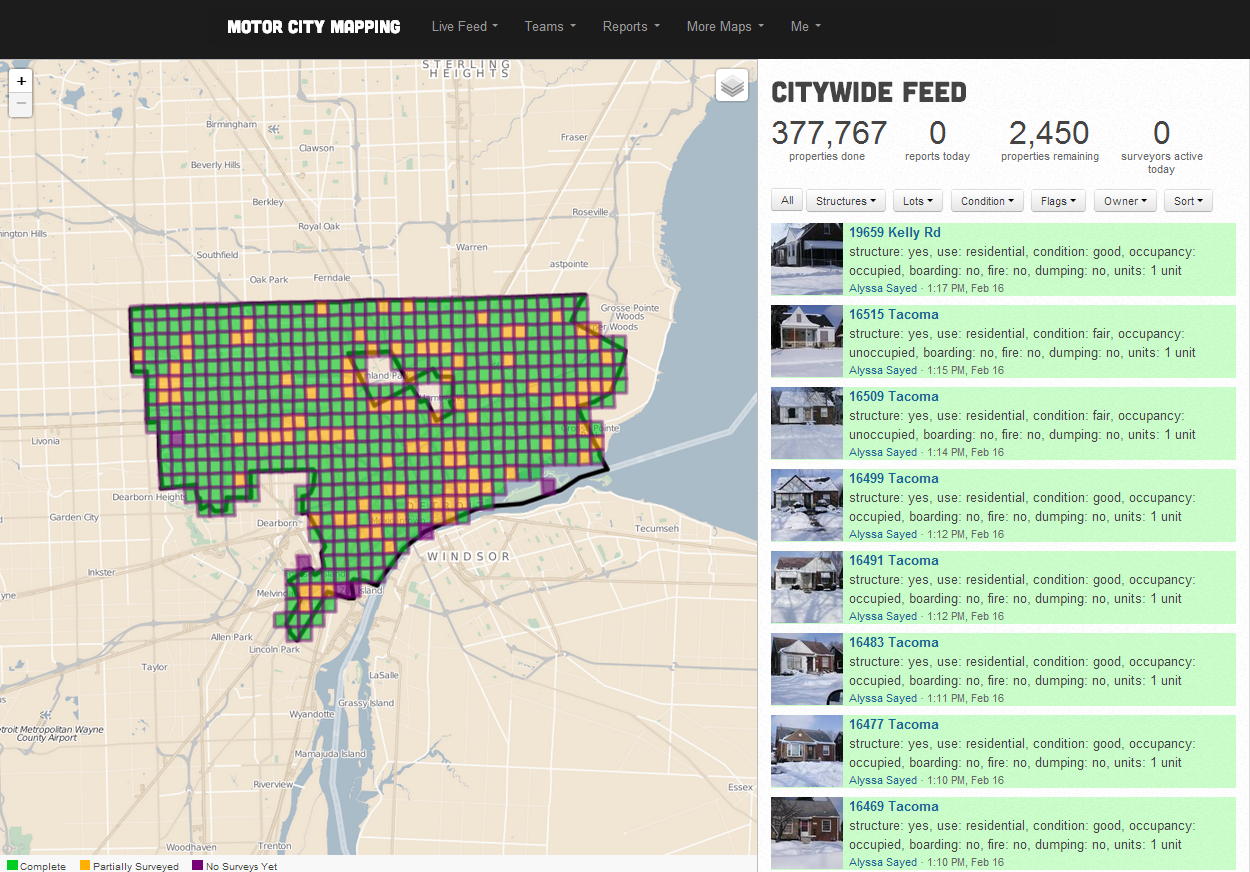 377,677
Parcels completed
120
Surveyors
70
Quicken volunteers
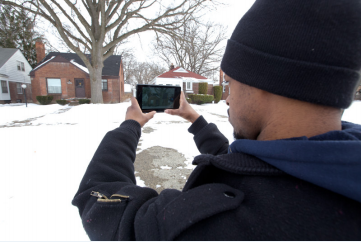 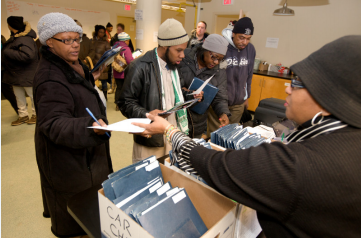 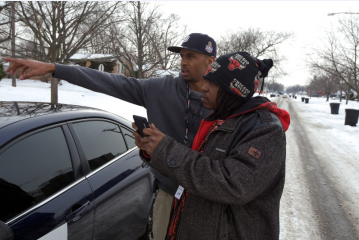 [Speaker Notes: With a few short weeks of prep time, through the worst winter we’ve had in years, and through the holiday season, we managed to survey every parcel in the 139 square miles of Detroit in 35 working days.
120 surveyors were hired by MNA and trained by D3
70 volunteers from Quicken were also trained by D3]
The Process
Teams of three: 2 surveyors & 1 driver per team
Meet at Mission Control, sign in, check out a tablet
Get team assignment for the day
Drive to the location
Use the tablet to:
Take a photo of the parcel
Answer a series of questions
Move to the next property
Come back, check in the tablet, debrief, sign out
Survey Questions
What:
[Speaker Notes: One critical element of data is the parcel survey itself, where we will go out and gather data on every single parcel in Detroit (~390,000 parcels).
The first day for every surveyor and driver involved is to endure an intense 2-2.5 hour training.  The training covers some of the big picture elements, teaches them how to use the tablets and the app, defines every single question in the property survey, and then talks about surveyor guidelines, security awareness, MNA employment terms (when relevant), and all the logistics, communication, and material handouts.]
Live Quality Control
What:
Live Quality Control
What:
Preliminary Overview of the Data
Data From the Field
Structures
Use
Number of Units
External Condition
Occupancy
Boarding Needs
Fire Damage
Dumping
Lots
Use
Improvement
Maintenance
Dumping
[Speaker Notes: One critical element of data is the parcel survey itself, where we will go out and gather data on every single parcel in Detroit (~390,000 parcels).
The first day for every surveyor and driver involved is to endure an intense 2-2.5 hour training.  The training covers some of the big picture elements, teaches them how to use the tablets and the app, defines every single question in the property survey, and then talks about surveyor guidelines, security awareness, MNA employment terms (when relevant), and all the logistics, communication, and material handouts.]
Preliminary Overview of the Data
Data From the Field
Third-Party Datasets
Structures
Both Structures & Lots
Use
Ownership
Number of Units
Current & Future Land Use
External Condition
Tax Foreclosure Status
Occupancy
Taxable Status
Boarding Needs
Transactions
Fire Damage
2009 Condition & Occupancy
Dumping
Fire
Lots
Structures
Use
Historic Designation & Eligibility
Improvement
Utility Shutoffs
Maintenance
VOD Status
Dumping
Vacancy
The datasets are assembled…
Assessor’s Office
DTE Energy Gas and Electric Shutoffs
Detroit Fire Department
Detroit Land Bank Inventory
Michigan Land Bank Inventory
Fannie Mae/Freddie Mac REOs
Wayne County Treasurer Reverter Properties
Tax Foreclosures
Wayne County Register of Deeds
Valassis/USPS Address List
Clear Corps Intervention Locations
Fire Escrow Fund
BSEED Open and Dangerous List
BSEED Demolitions List
Detroit Residential Parcel Survey
2014 Historic Resource Survey
Designated and Eligible Historic Districts and Structures
Detroit Future City Current Framework
Detroit Future City 50-Year Land Use
Targeted Investment Areas – Local and Federal Government, Foundations, Private Initiatives
And more may be on the way…
Department of Administrative Hearings Blight Violations

Detroit Water and Sewerage Department Shutoff Data

DTE Energy Usage Data (and updated Shutoff Data)

EPA Data
Next Steps
How:
Working with the Task Force on their final report and analysis
Releasing the data to the public through an interactive mapping platform
Creating a living dataset that community members can update and change
Questions?
www.datadrivendetroit.org
TechTown
440 Burroughs
Suite 330
Detroit MI 48202

AskD3@datadrivendetroit.org
The Tools
How:
Live App Demonstration

http://www.motorcitymapping.org/m/survey